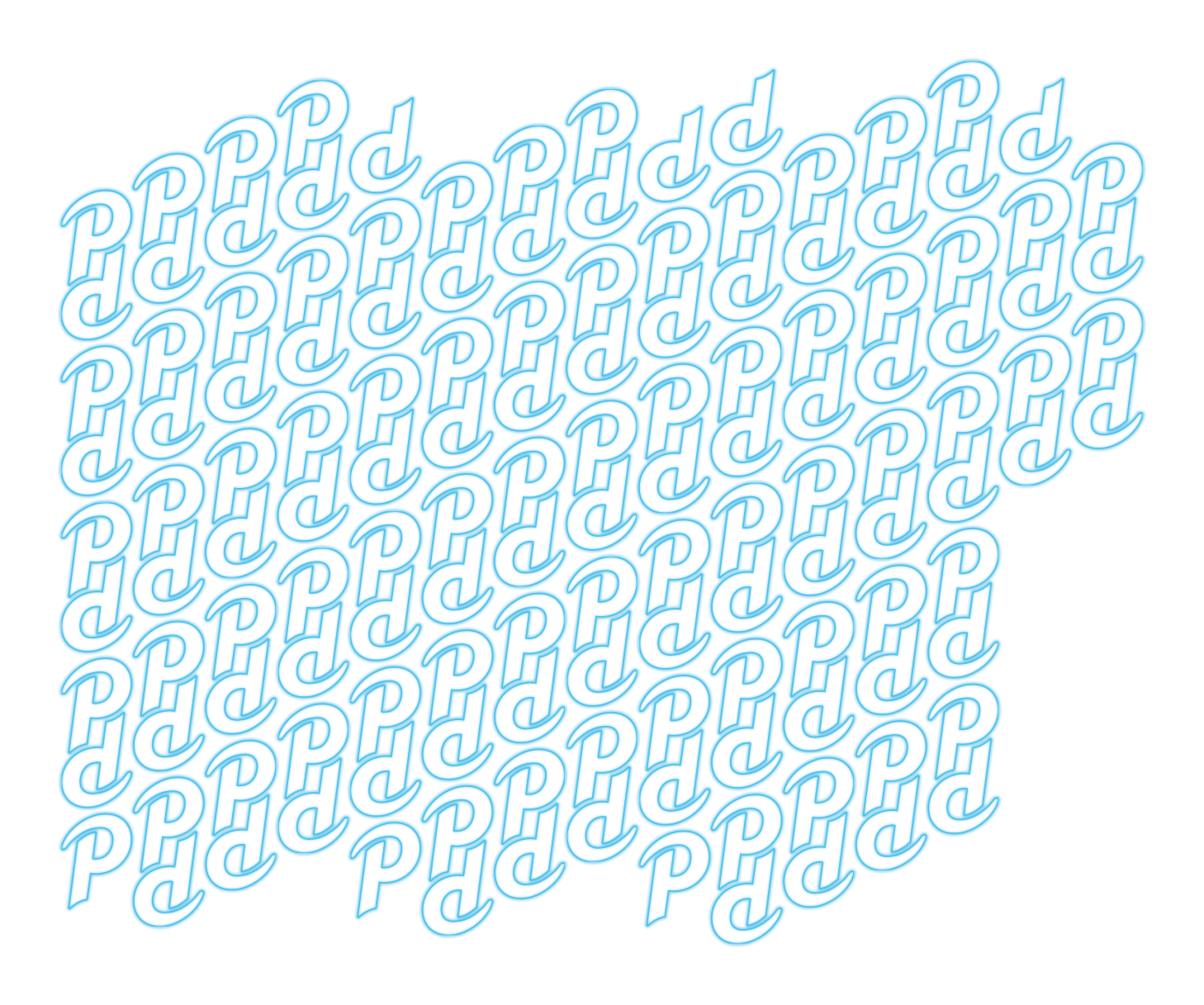 ‘s
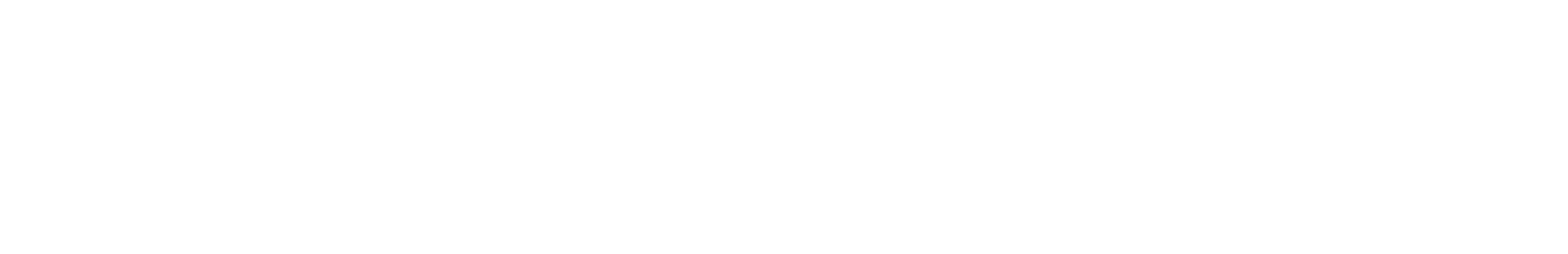 Lebenslauf Vorlagen
Du musst nur noch ein repräsentatives Foto von dir hinzufügen, deine Daten hinterlassen und zu guter Letzt deinen endgültigen Lebenslauf als pdf-Datei speichern, damit im Layout nichts herumspringt!
FOTO
NAME
ÜBER MICH
Eine gute Möglichkeit, deinen Lebenslauf hervorzuheben? Füge einen kurzen, persönlichen Teil über dich ein. Dadurch wird dein Lebenslauf zu mehr als nur einem Stück Papier, auf dem steht, was du kannst............
BERUFSBEZEICHNUNG
BERUFSERFAHRUNG
Telefonnummer
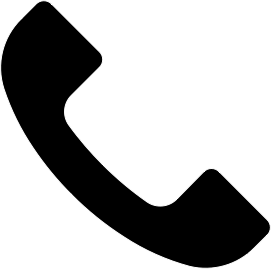 Berufsbezeichnung, Firmenname
Feb. 2019 – 
heute
Adresse
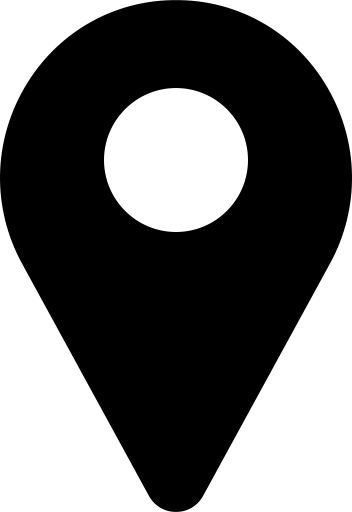 Gebe in zwei oder drei Sätzen an, was deine Rolle und deine Aktivitäten hier beinhalten.
E-Mailadresse
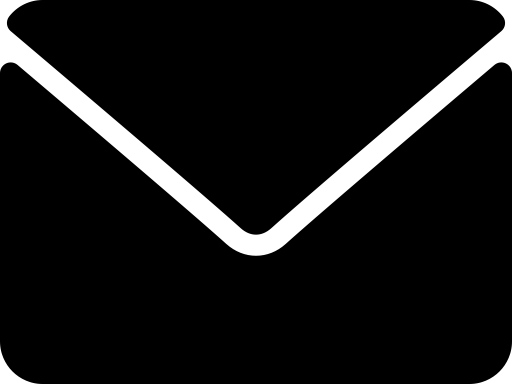 Berufsbezeichnung, Firmenname
Dez. 2017 – 
Feb. 2019
SOZIALE MEDIEN
Gebe in zwei oder drei Sätzen an, was deine Rolle und deine Aktivitäten hier beinhalten.
LinkedIn-Hyperlink
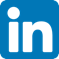 Instagram-Hyperlink
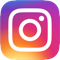 PRAKTIKA
Berufsbezeichnung, Firmenname
Website/portfolio-Hyperlink
Okt.. 2009 – 
Feb. 2010
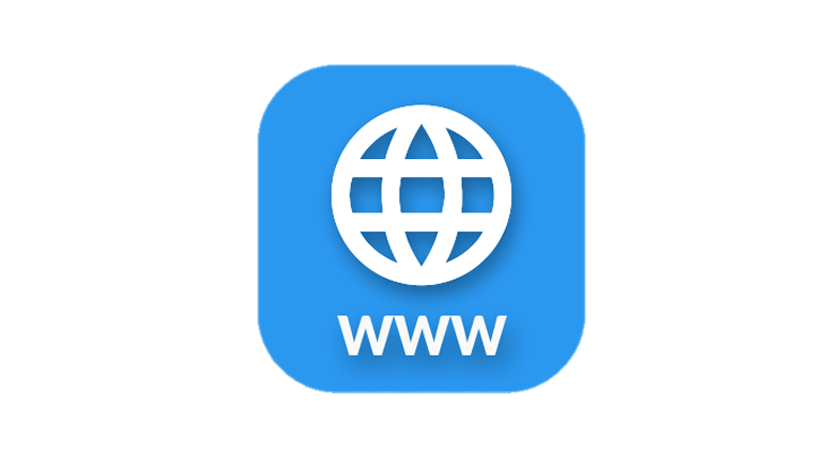 Gebe in zwei oder drei Sätzen an, was deine Rolle und deine Aktivitäten hier beinhalten.
AUSBILDUNG
Ausbildung, Bildungseinrichtung
Sept. 2008 – 
Sept. 2012
Nenne in zwei oder drei Sätzen, was der Kurs beinhaltete und ob du diesen Abschluss erreicht hast.
Ausbildung, Bildungseinrichtung
Sept. 2005 – 
Juli 2008
Nenne in zwei oder drei Sätzen, was der Kurs beinhaltete und ob du diesen Abschluss erreicht hast.
KENNTNISSE & FÄHIGKEITEN
Sprachen
Nenne die Sprachen, die du beherrschst und auf welchem Niveau. Gut, mittelmäßig... in Wort und/oder Schrift.
(Digitale) Programme
Nenne die Programme, die du beherrschst und auf welchem Niveau. Gut, mittelmäßig... Zum Beispiel Adobe Photoshop und Google Analytics.
FOTO
DEIN NAME
Berufsbezeichnung
Über mich
Eine gute Möglichkeit, deinen Lebenslauf hervorzuheben? Füge einen kurzen, persönlichen Teil über dich ein. Dadurch wird dein Lebenslauf zu mehr als nur einem Stück Papier, auf dem steht, was du kannst. 
...........
BERUFSERFAHRUNG
Berufsbezeichnung, Firmenname
Feb. 2019 – 
heute
Gebe in zwei oder drei Sätzen an, was deine Rolle und deine Aktivitäten hier beinhalten.
Berufsbezeichnung, Firmenname
Dez. 2017 – 
Feb. 2019
Gebe in zwei oder drei Sätzen an, was deine Rolle und deine Tätigkeit hier beinhalten.
PRAKTIKA
Berufsbezeichnung, Firmenname
Okt.. 2009 – 
Feb. 2010
Gebe in zwei oder drei Sätzen an, was deine Rolle und deine Tätigkeit hier beinhalten.
AUSBILDUNG
Sept. 2008 – 
Sept. 2012
Ausbildung, Bildungseinrichtung
Nenne in zwei oder drei Sätzen, was der Kurs beinhaltete und ob du diesen Abschluss erreicht hast.
Ausbildung, Bildungseinrichtung
Sept. 2005 – 
Juli 2008
Nenne in zwei oder drei Sätzen, was der Kurs beinhaltete und ob du diesen Abschluss erreicht hast.
KENNTNISSE UND FÄHIGKEITEN
Sprachen
Nenne die Sprachen, die du beherrschst und auf welchem Niveau. Gut, mittelmäßig... in Wort und/oder Schrift.
(Digitale) programma’s
Nenne die Programme, die du beherrschst und auf welchem Niveau. Gut, mittelmäßig... Zum Beispiel Adobe Photoshop und Google Analytics.
Telefonnummer
E-Mailadresse
Adresse
Geburtsdatum
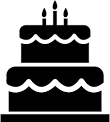 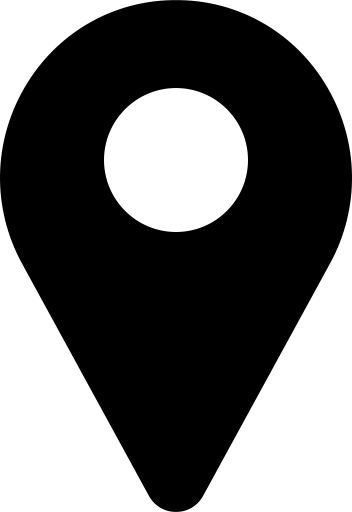 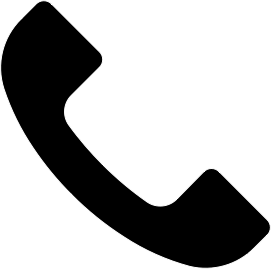 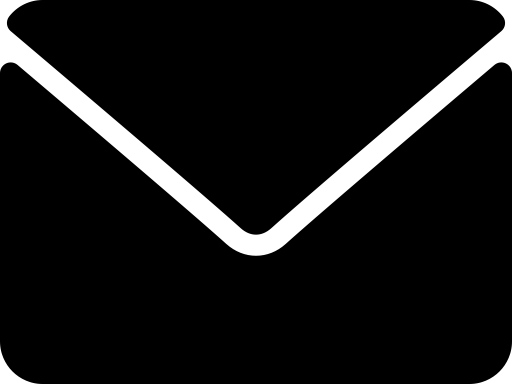 Vorname 
Nachname
FOTO
Berufsbezeichnung
Eine gute Möglichkeit, deinen Lebenslauf hervorzuheben? Füge einen kurzen, persönlichen Teil über dich ein. Dadurch wird dein Lebenslauf zu mehr als nur einem Stück Papier, auf dem steht, was du kannst. 
……….
...........
BERUFSERFAHRUNG
Feb. 2019 – 
heute
Berufsbezeichnung, Firmenname
Gebe in zwei oder drei Sätzen an, was deine Rolle und deine Aktivitäten hier beinhalten.
Dez. 2017 – 
Feb. 2019
Berufsbezeichnung, Firmenname
Gebe in zwei oder drei Sätzen an, was deine Rolle und deine Aktivitäten hier beinhalten.
KONTAKT
Telefonnummer
E-Mailadresse
Adresse
Geburtsdatum
PRAKTIKA
Okt.. 2009 – 
Feb. 2010
Berufsbezeichnung, Firmenname
Gebe in zwei oder drei Sätzen an, was deine Rolle und deine Aktivitäten hier beinhalten.
LinkedIn-Hyperlink
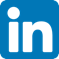 Instagram-Hyperlink
AUSBILDUNG
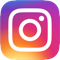 Sept. 2008 – 
Sept. 2012
Ausbildung, Bildungseinrichtung
Website-Hyperlink
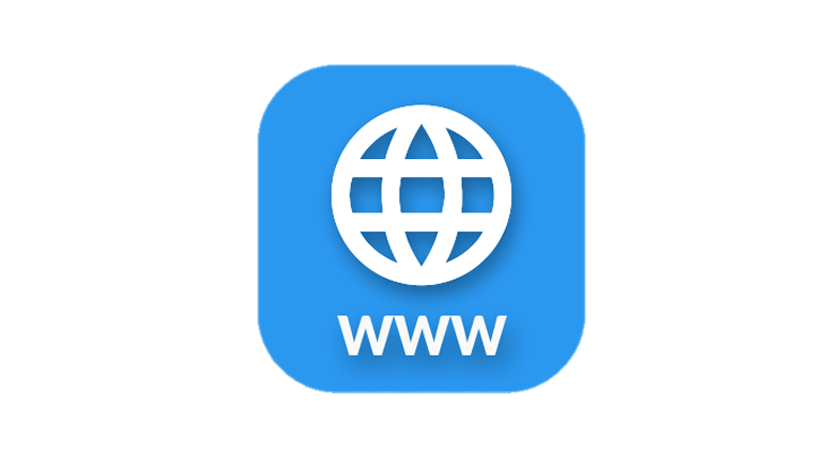 Nenne in zwei oder drei Sätzen, was der Kurs beinhaltete und ob du diesen Abschluss erreicht hast.
Sept. 2005 – 
Juli 2008
Ausbildung, Bildungseinrichtung
Nenne in zwei oder drei Sätzen, was der Kurs beinhaltete und ob du diesen Abschluss erreicht hast.
KENNTNISSE UND FÄHIGKEITEN
Nenne die Sprachen, die du beherrschst und auf welchem Niveau. Gut, mittelmäßig... in Wort und/oder Schrift.
Sprachen
(Digitale) Programme
Nenne die Programme, die du beherrschst. Zum Beispiel: Adobe Photoshop.